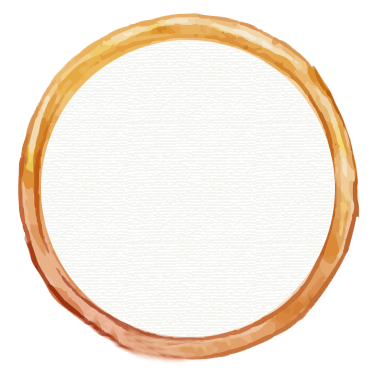 Gimnazija Vukovar
Germanisierung in Kroatien
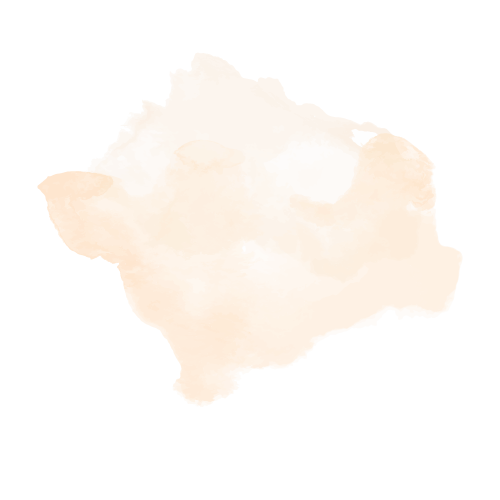 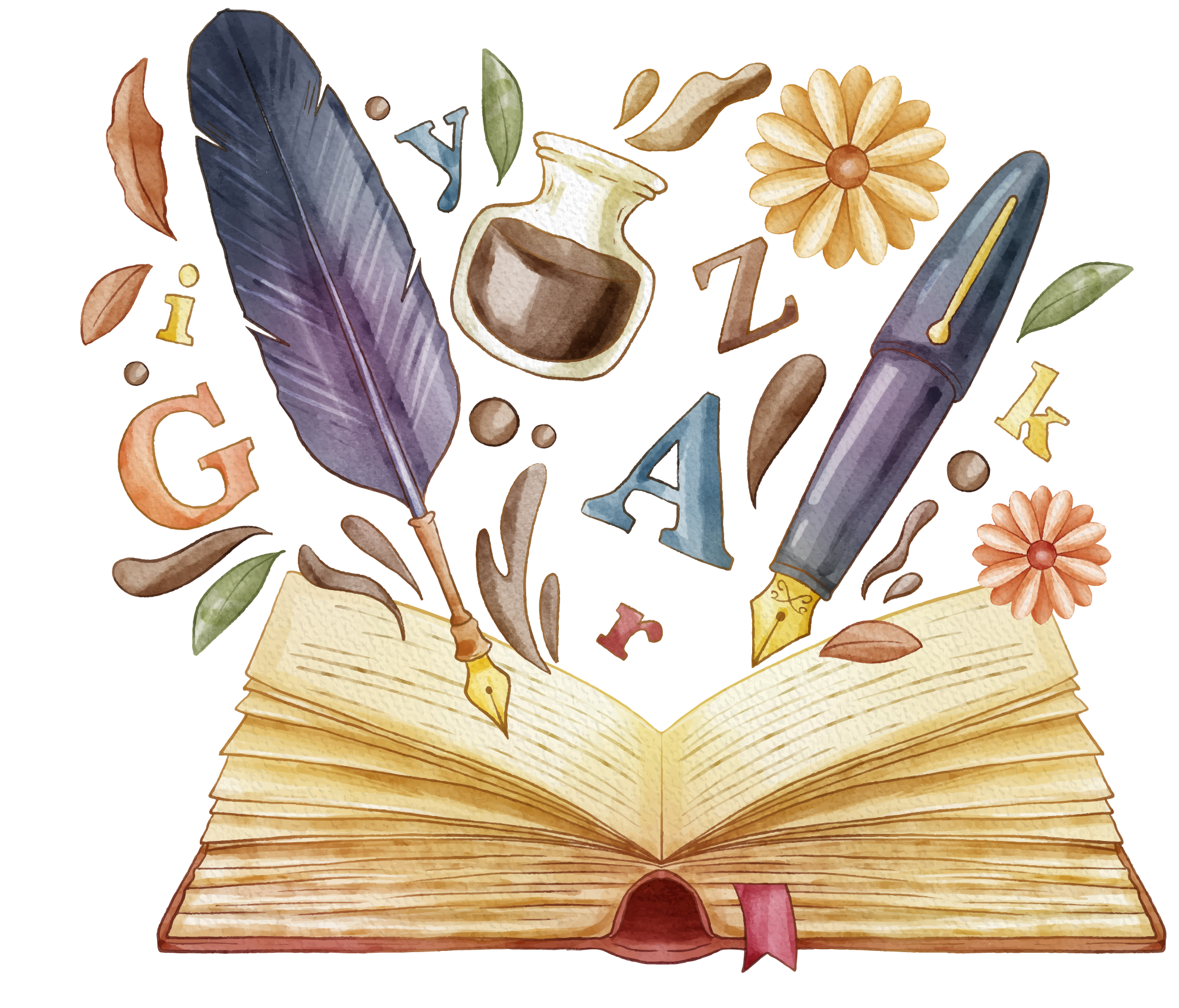 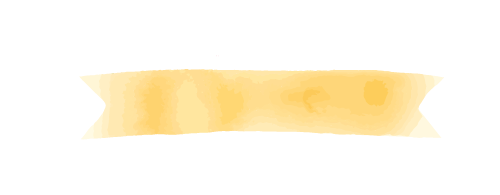 Bruna Gelo, Ana Marušić und Ema Marušić
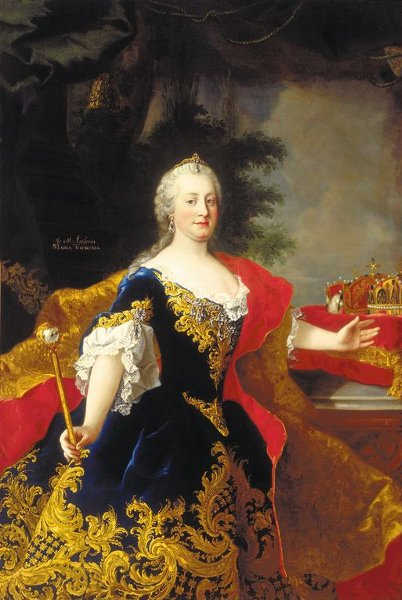 Der Anfang
der intensivste Einfluss der deutschen Sprache auf das Kroatische begann  im 16. Jahrhundert
viele Soldaten waren aus deutschsprachigen Gebieten 
Militärgrenze( Vojna krajina ): Amtssprache- Deutsch
zu dieser Zeit wurden viele deutsche Schulen gegründet
die deutsch-kroatischen Sprachkontakte setzten sich mit der Einwanderung zahlreicher Familien aus deutschsprachigen Gebieten während der Herrschaft Maria Theresias  und Josephs II. fort
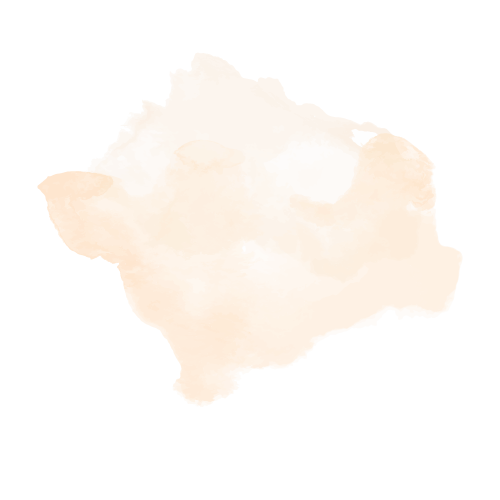 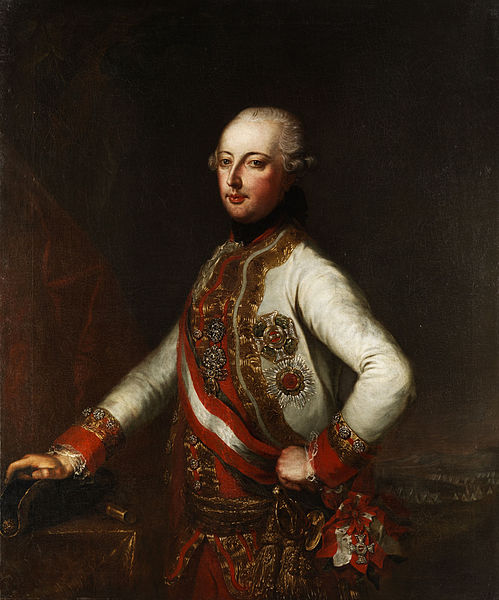 Im 18. und 19. Jahrhundert kommunizierte die gebildete Oberschicht in Zagreb auf Deutsch, Theaterstücke wurden damals ausschließlich auf Deutsch aufgeführt, Schriftsteller schrieben auf Deutsch, Reden bei verschiedenen Zeremonien wurden auf Deutsch gehalten
Damals nutzten nur die unteren Gesellschaftsschichten die kroatische Sprache
Seit 1918 wurde die deutsche Sprache in den Schulen häufiger unterrichtet als Französisch oder Englisch
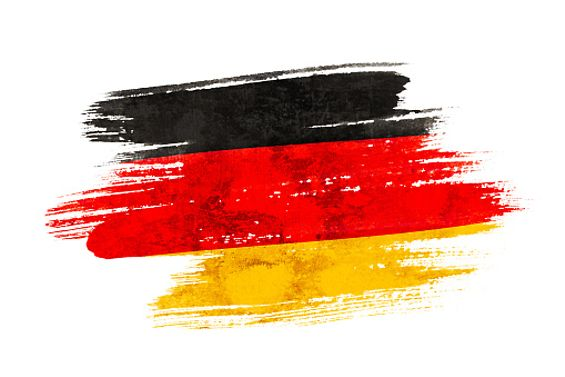 Ende der Nutzung der deutschen Sprache  als Amtssprache
Nachdem die AU Monarchie beendet hatte , strebten die neuentstandenen Staaten nach ihren eigenen Sprachen (ungarisch,kroatisch,serbisch,slowenisch usw.)
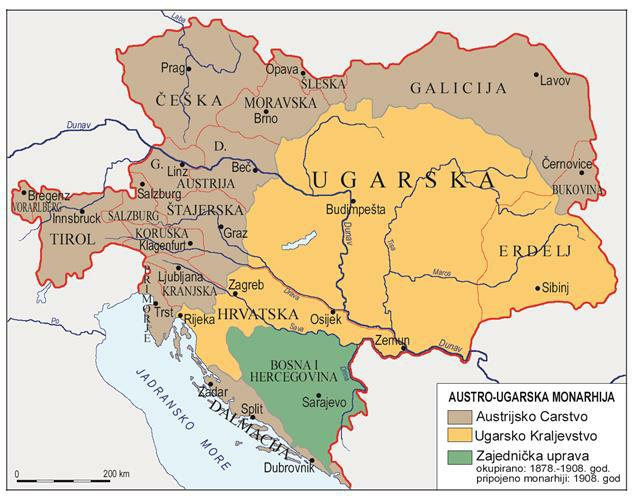 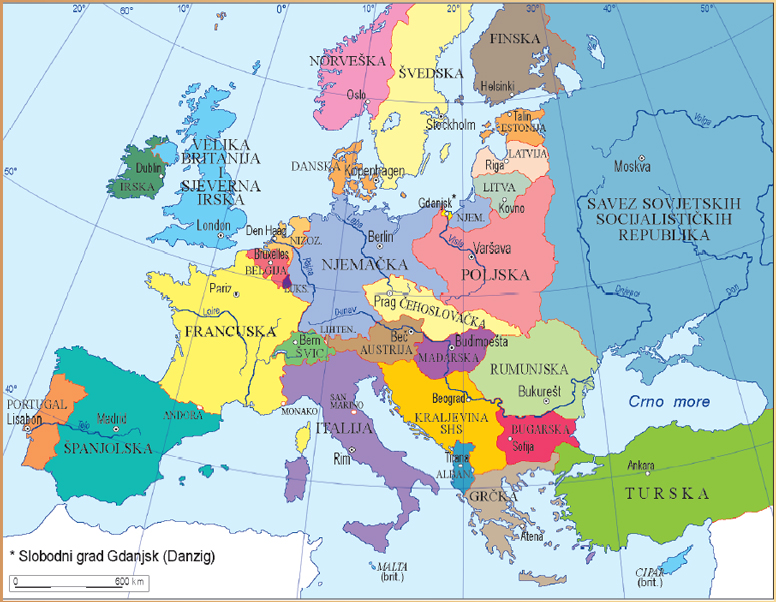 Germanismen in der kroatischen Sprache
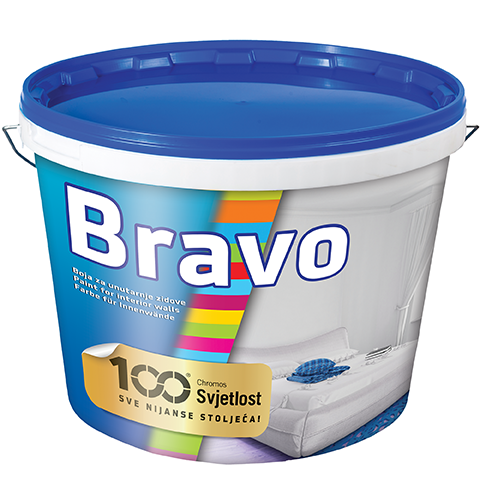 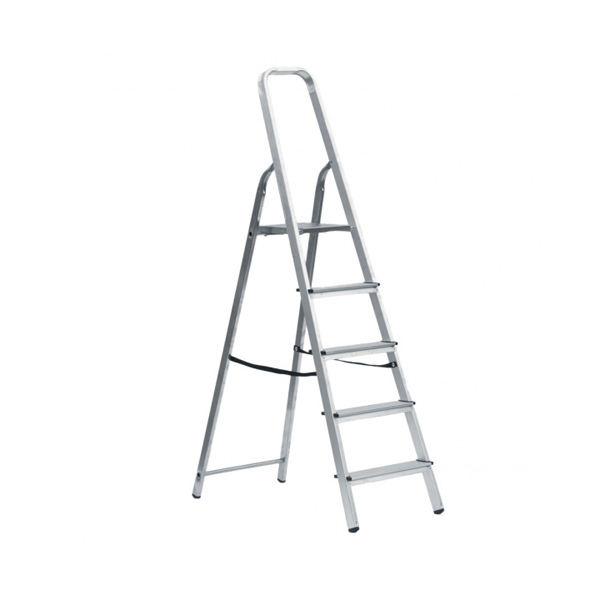 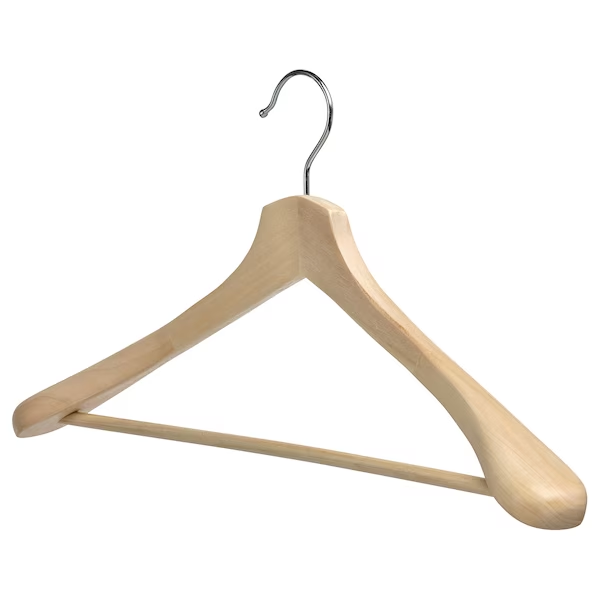 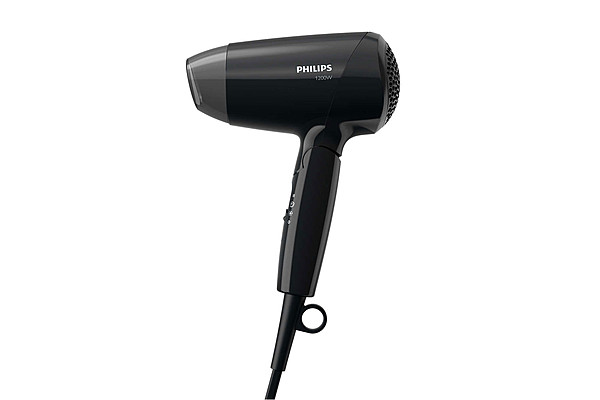 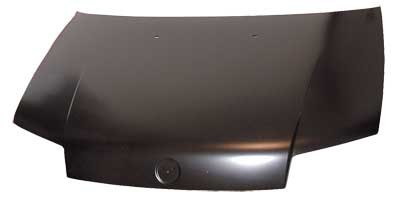 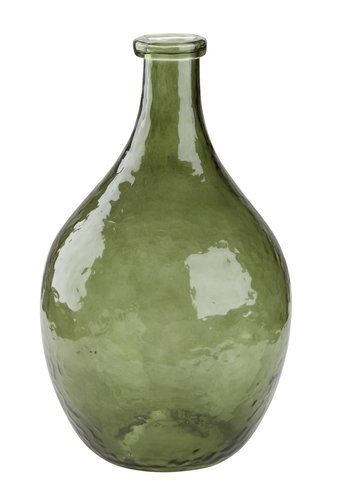 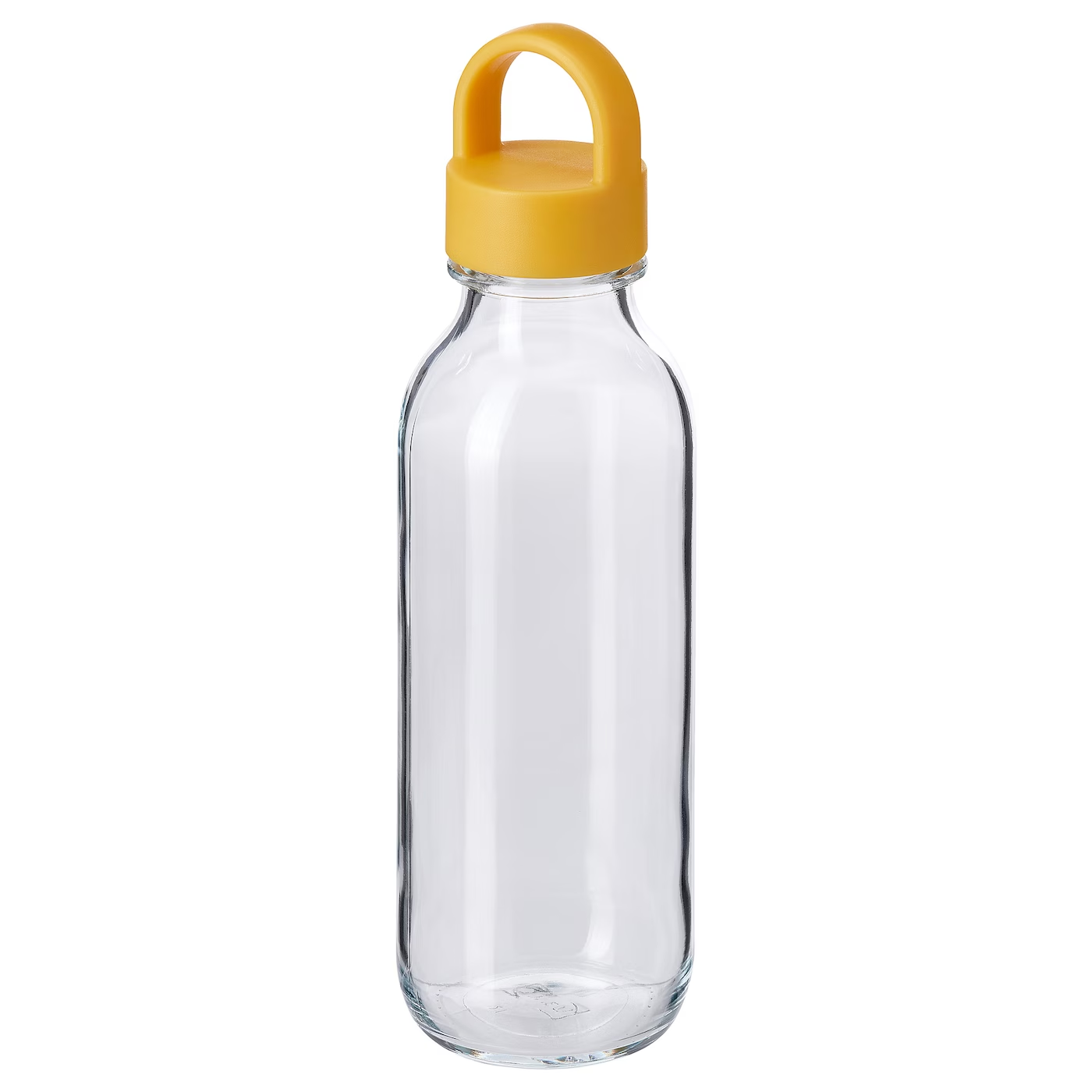 Danke für ihre Aufmerksamkeit!